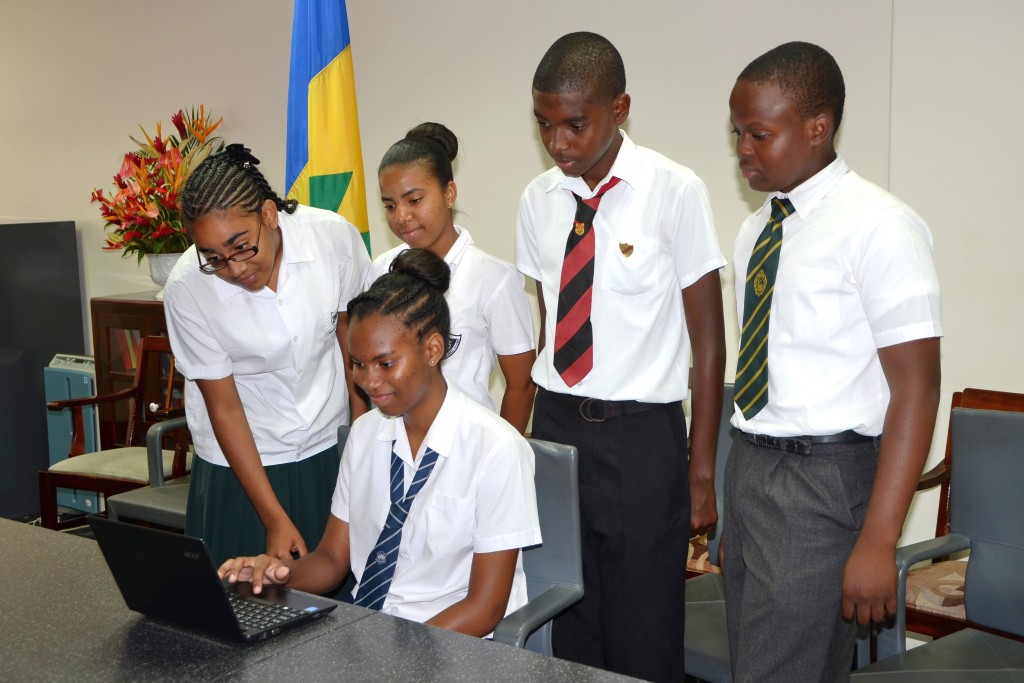 CAPE RESULTS
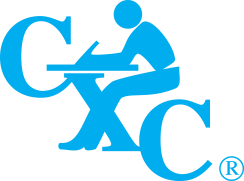 www.cxc.org
1
CAPE REGIONAL CANDIDATE AND SUBJECT ENTRIES 2010-2014
CAPE ST VINCENT AND THE GRENADINES 
GENDER COMPARISON
CAPE Entries 2012 - 2014
CAPE Comparison of Performance
St Vincent and the Grenadines performance was comparable with the Region.
88% attained (acceptable  grades) Grade I-V 	compared to a Regional 90%. 

Out of 34 Units, St Vincent and the Grenadines attained
90% acceptable grades (I-V) in 19 Units 
75% acceptable grades (I-V) in 31 Units.

St Vincent and the Grenadines performed better than the Region in 16 Units.
www.cxc.org
5
CAPE Comparison of Performance
www.cxc.org
6
CAPE Trends and Highlights
CAPE BIOLOGY
St Vincent and the Grenadines performance was better when compared with the Region

96 % attained acceptable grades (Grade I-V) compared to a Regional 86%
25% attained Grade I compared to a Regional 20%.
www.cxc.org
7
CAPE Trends and Highlights
CAPE ENVIRONMENTAL SCIENCE
St Vincent and the Grenadines performance was better when compared with the Region

98% attained acceptable grades (Grade I-V) compared to a Regional 96%
20% attained Grade I compared to a Regional 15%.
www.cxc.org
8
CAPE Trends and Highlights
CAPE COMMUNICATION STUDIES
Stable Performance
Stable Performance
www.cxc.org
9
CAPE Trends and Highlights
CAPE PURE MATHEMATICS
Stable Performance
Stable Performance
www.cxc.org
10
Some numbers to ponder
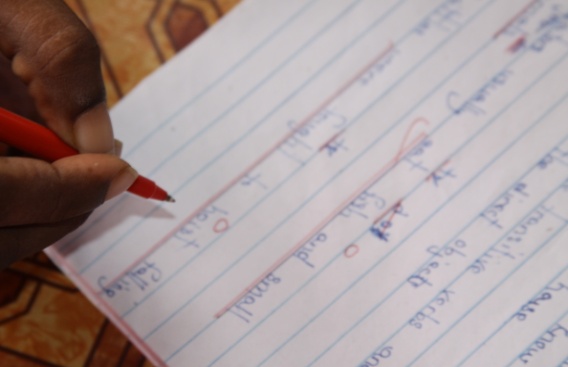 For CAPE, out of 34 Units 
St Vincent and the Grenadines
90% obtained  acceptable grades (I-V) in 19 Units 

75% obtained  acceptable grades (I-V) in 31 Units.
www.cxc.org
11
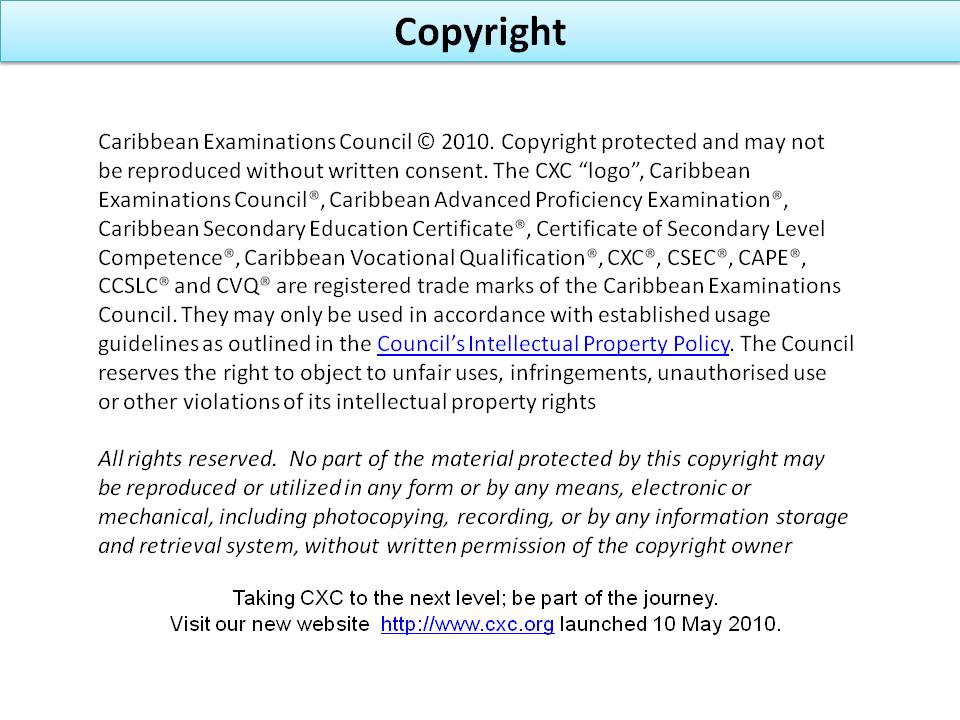 www.cxc.org
12